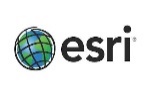 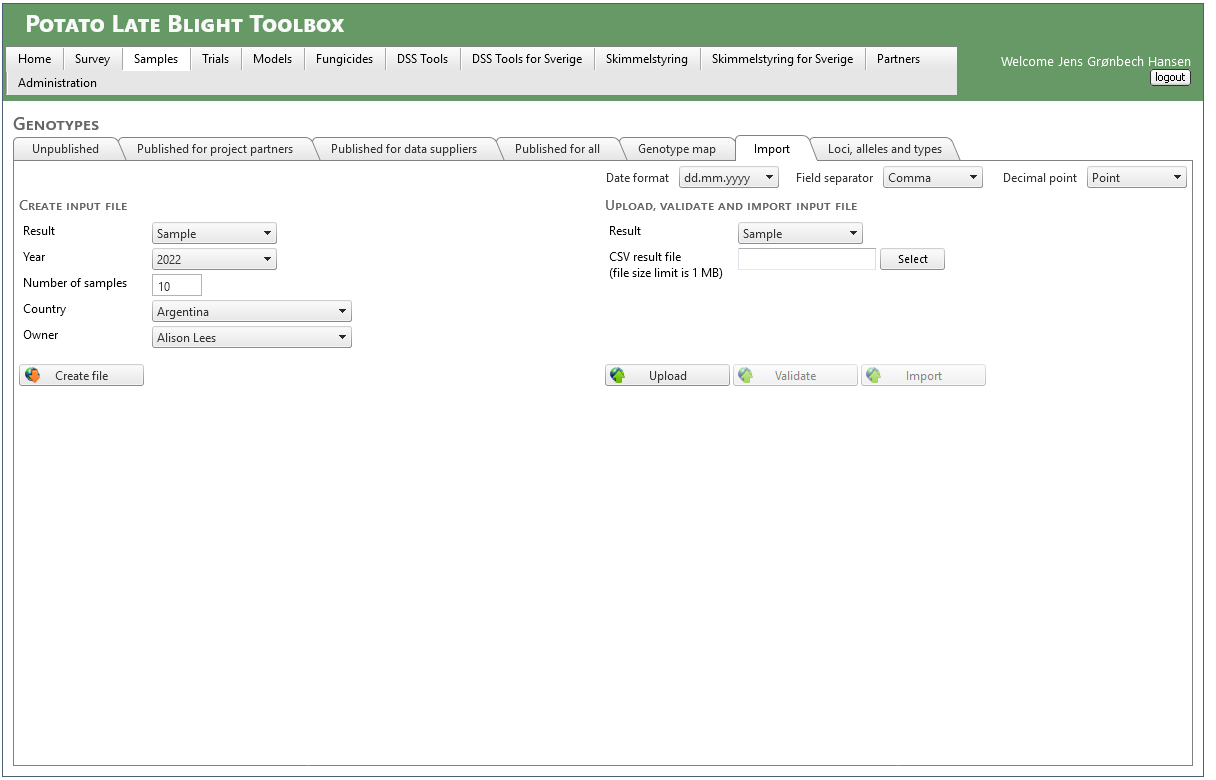 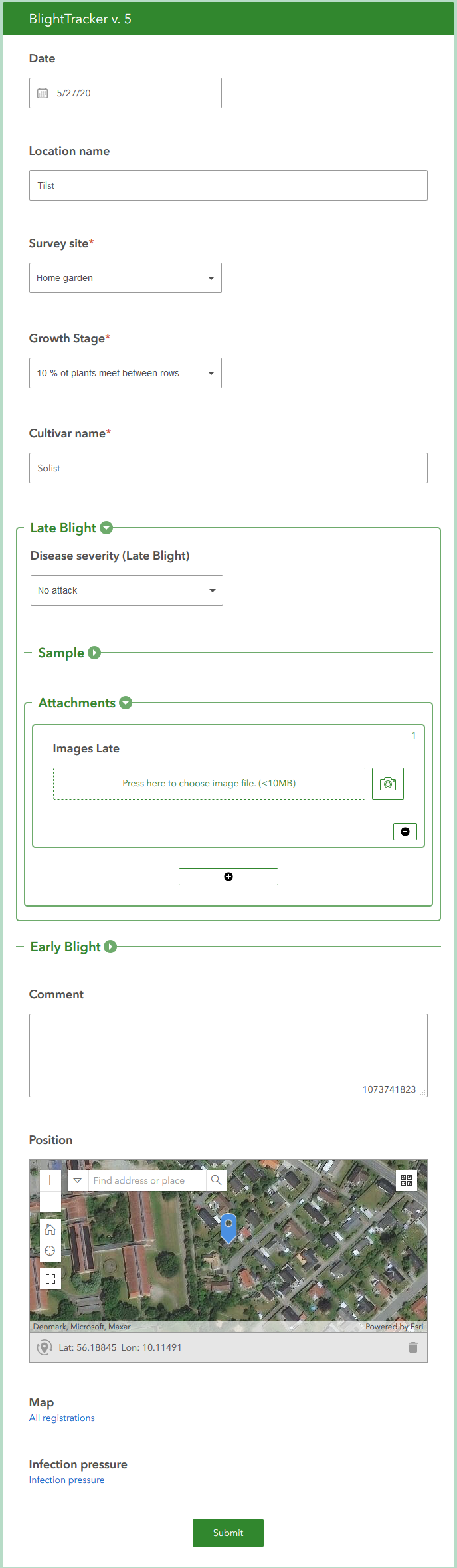 BlightTracker 
Browser App
or
Import genotype results
BlightTracker 
Smartphone App
Input file with all 
passport data
Just add the genotype result based on sample code
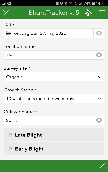 AU developed tools and services e.g. PLB Toolbox
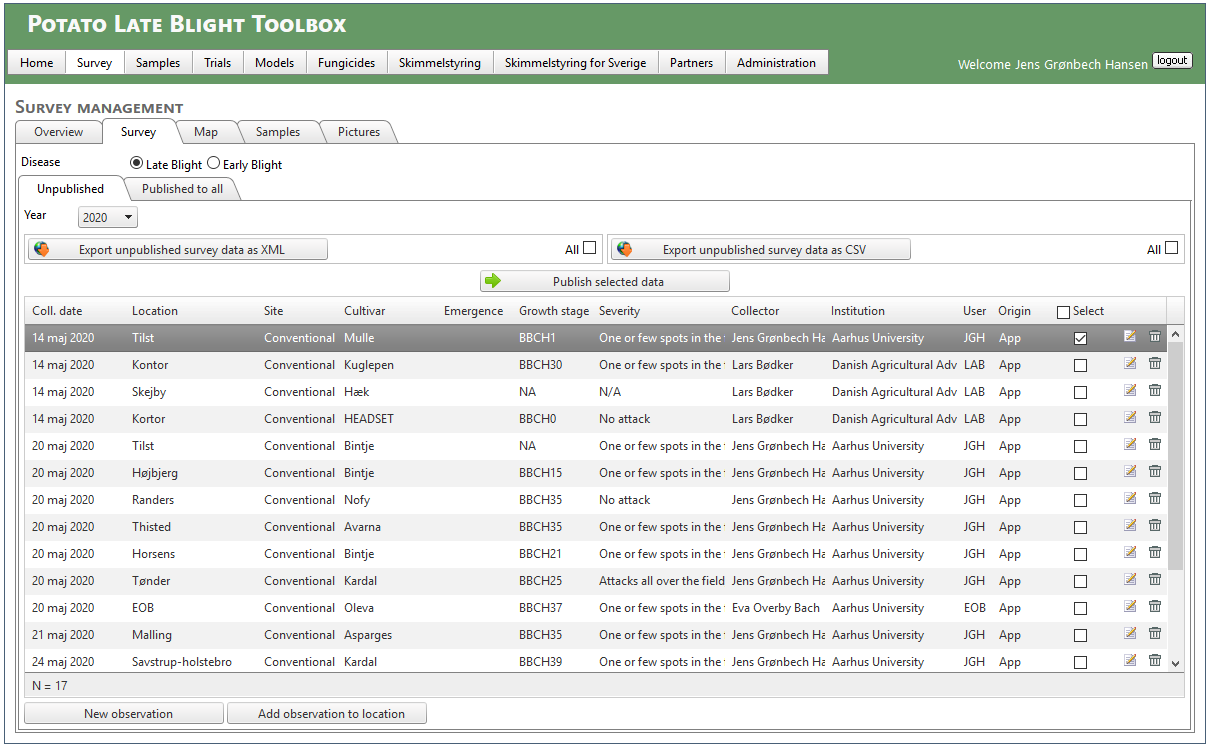 Quality control and analysis
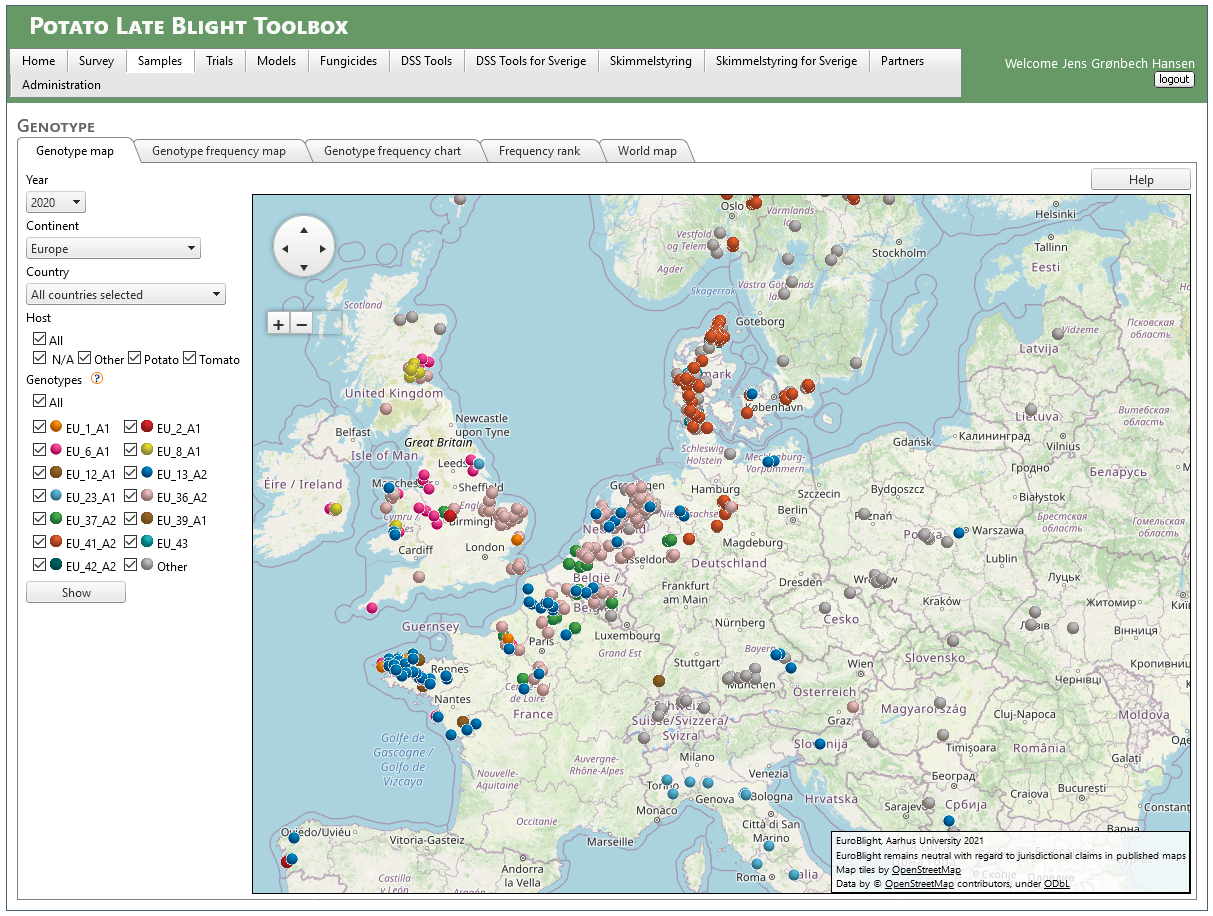 Public in EuroBlight
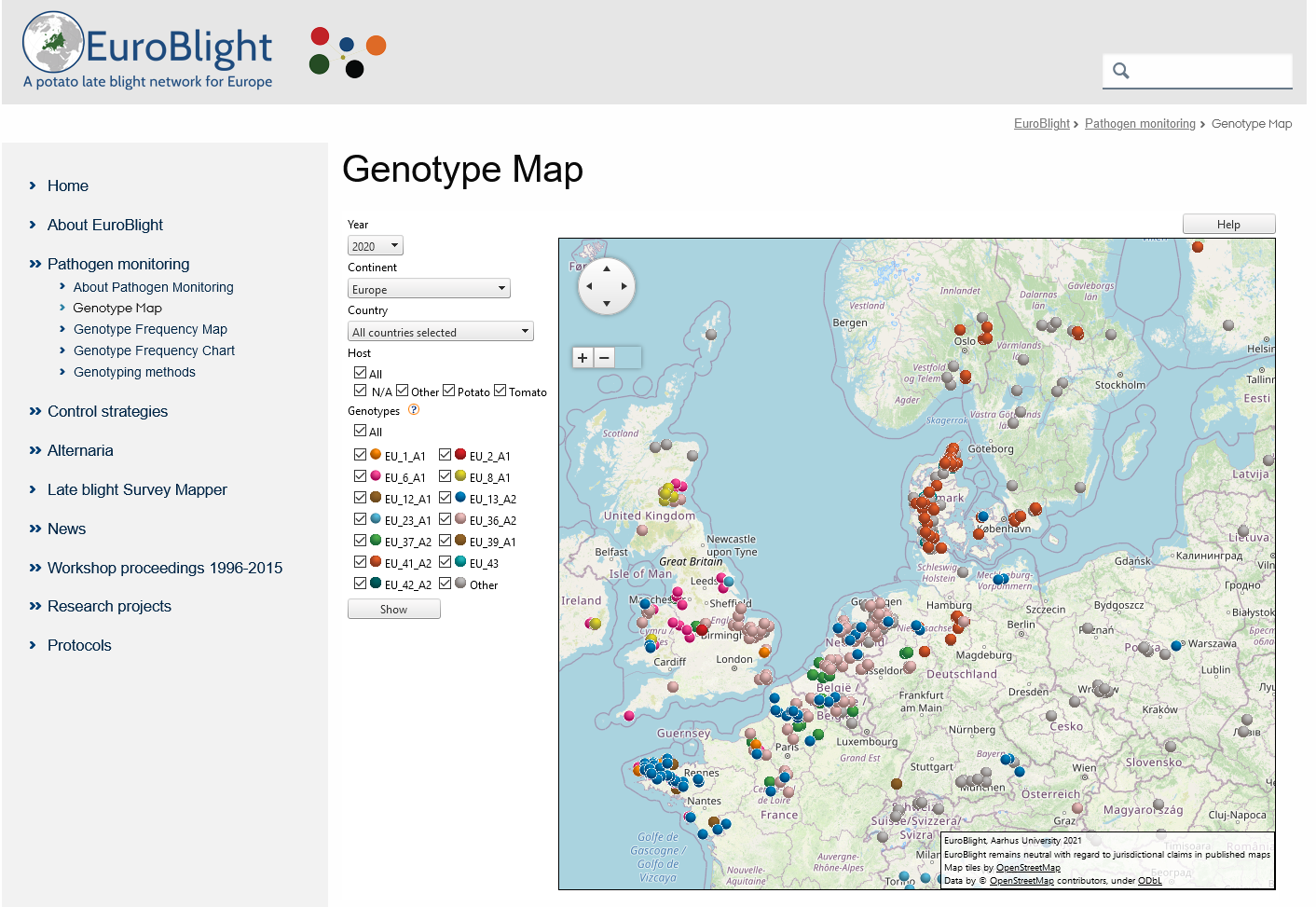 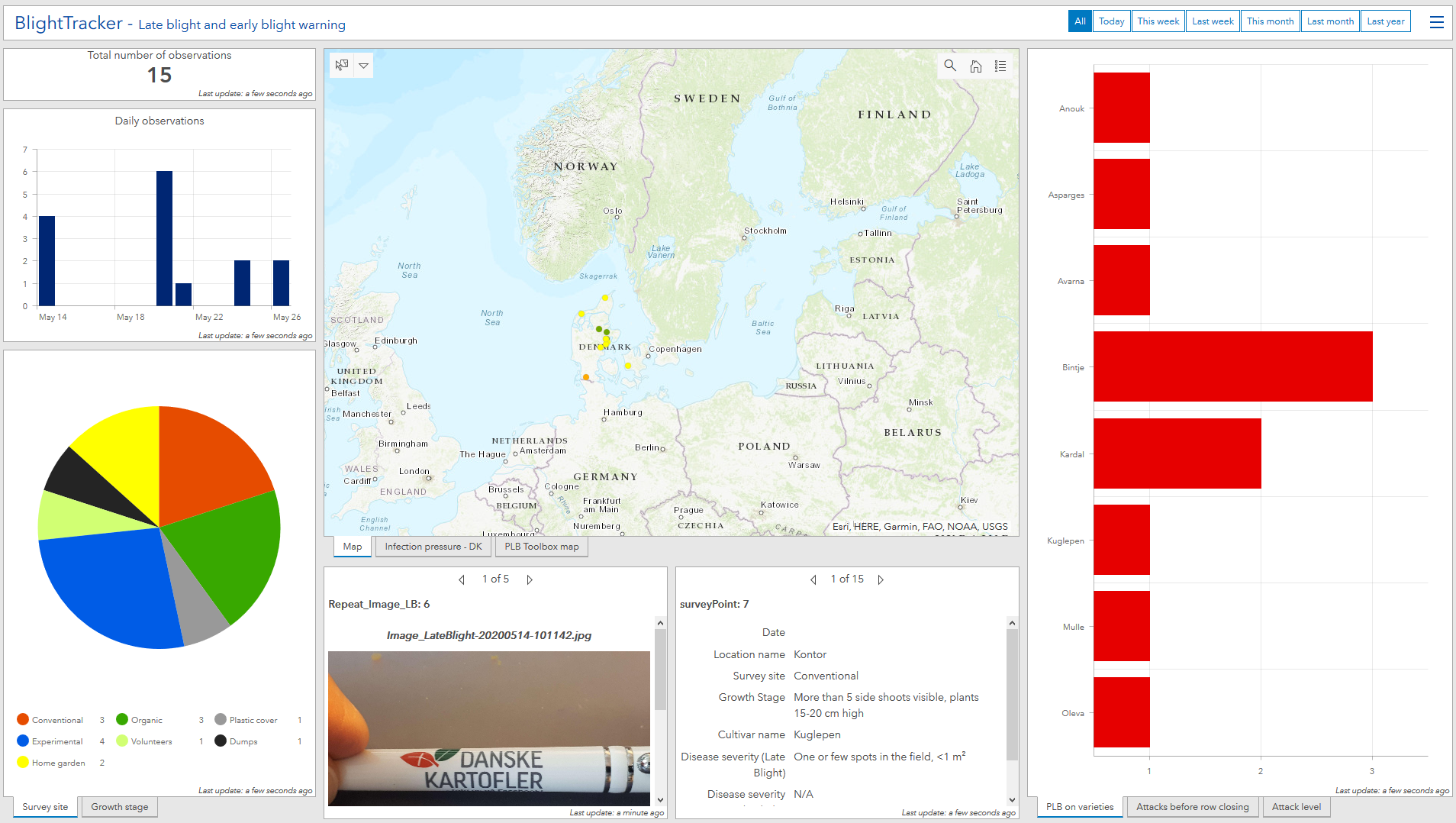 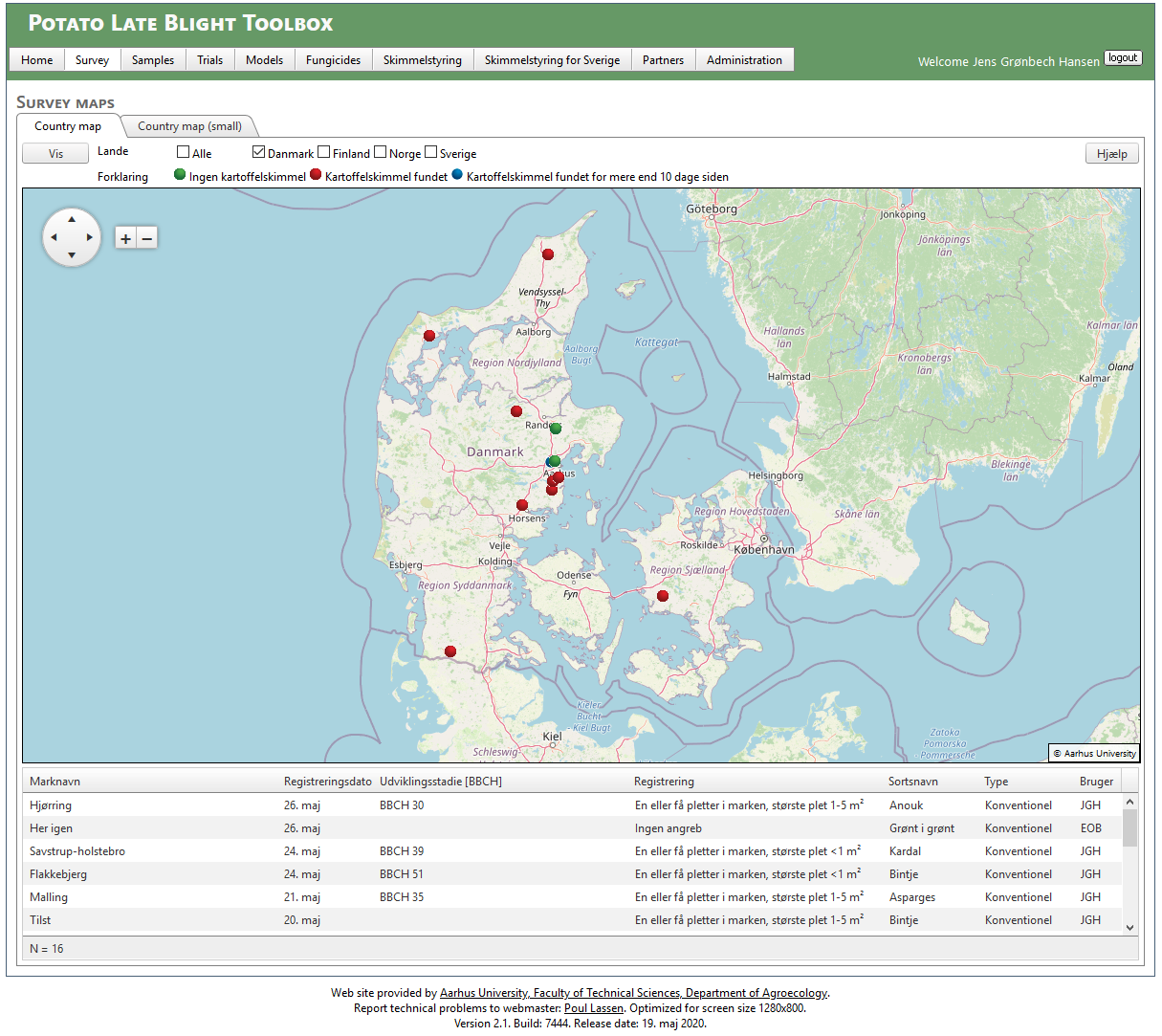 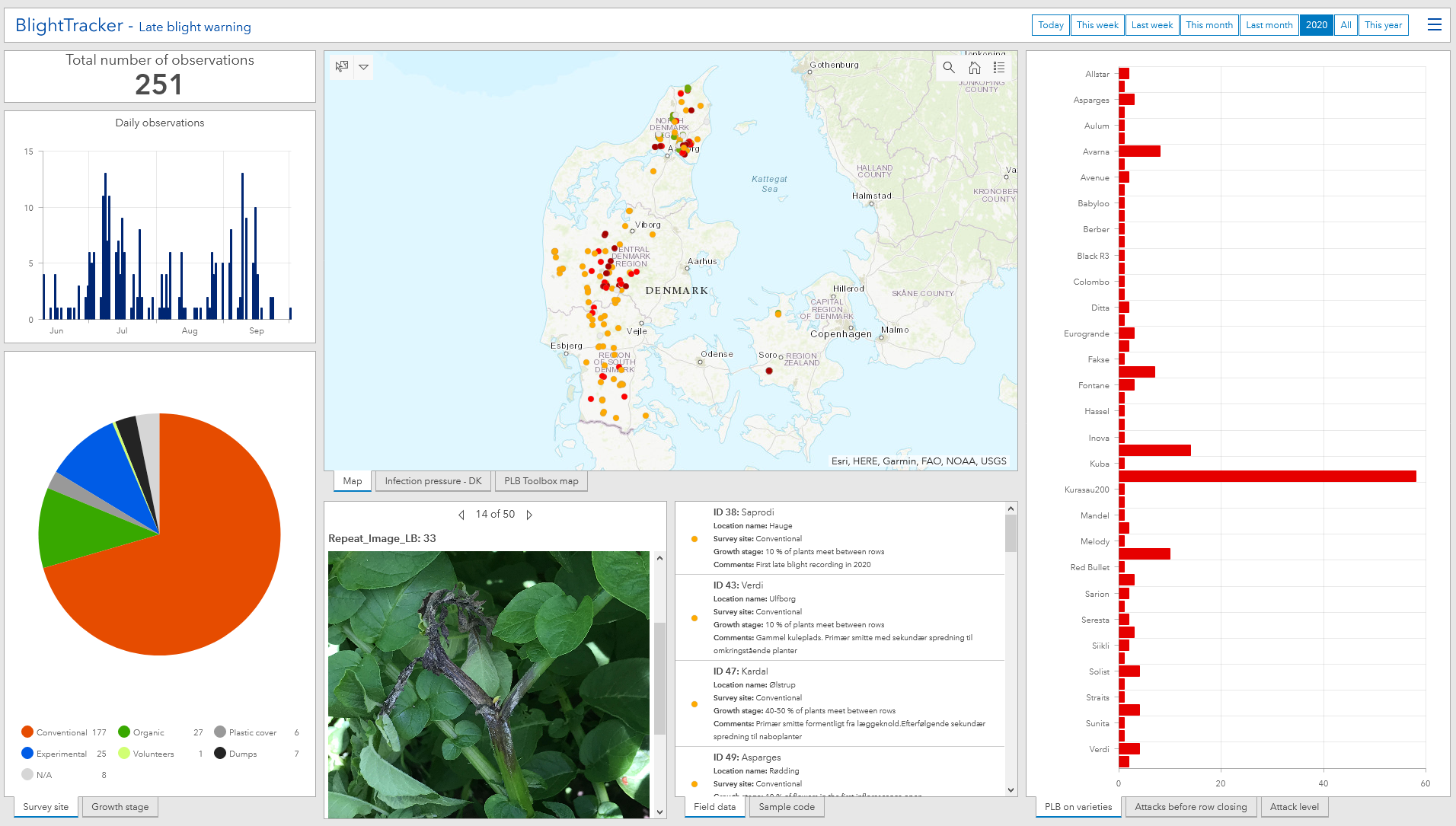 Potato late blight toolbox
ESRI Cloud dashboard
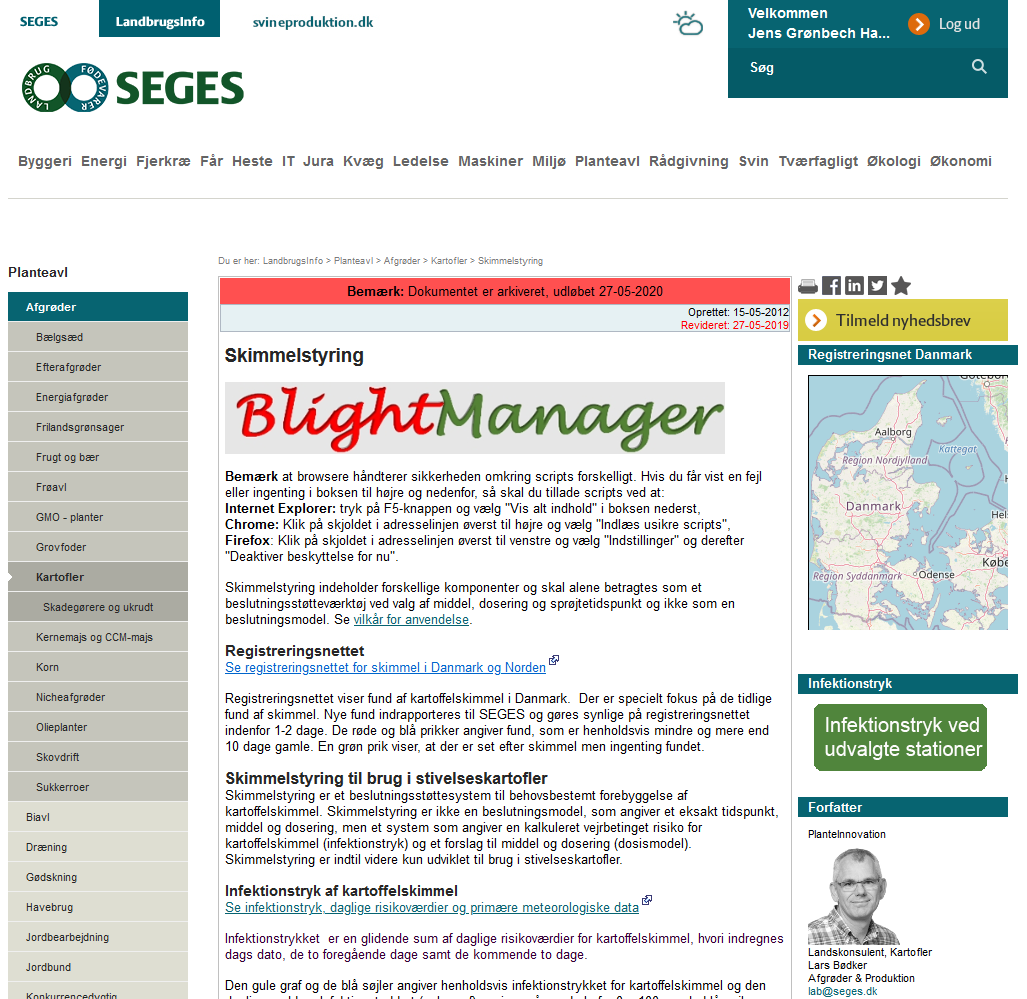 Extension service / farmers
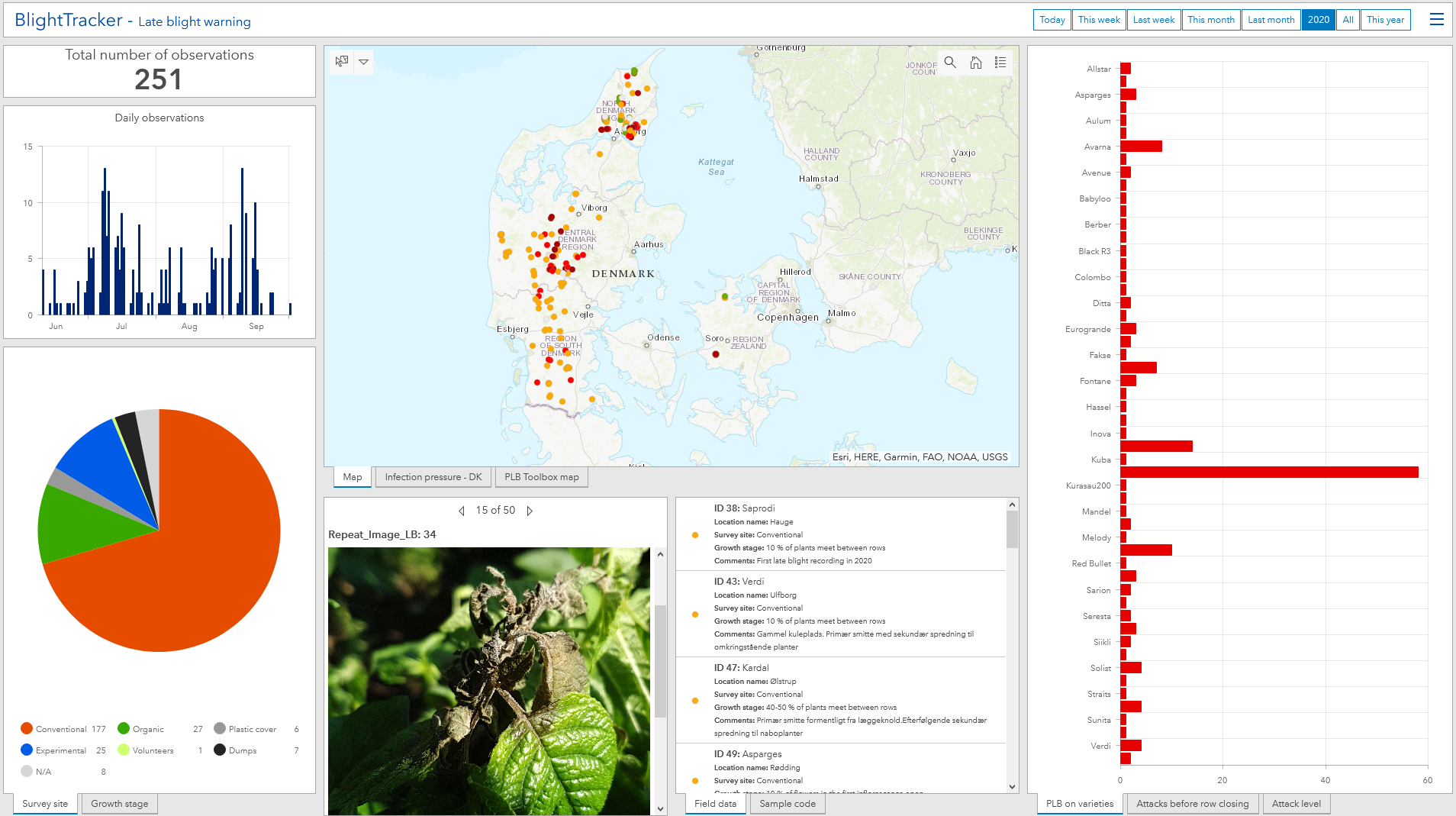 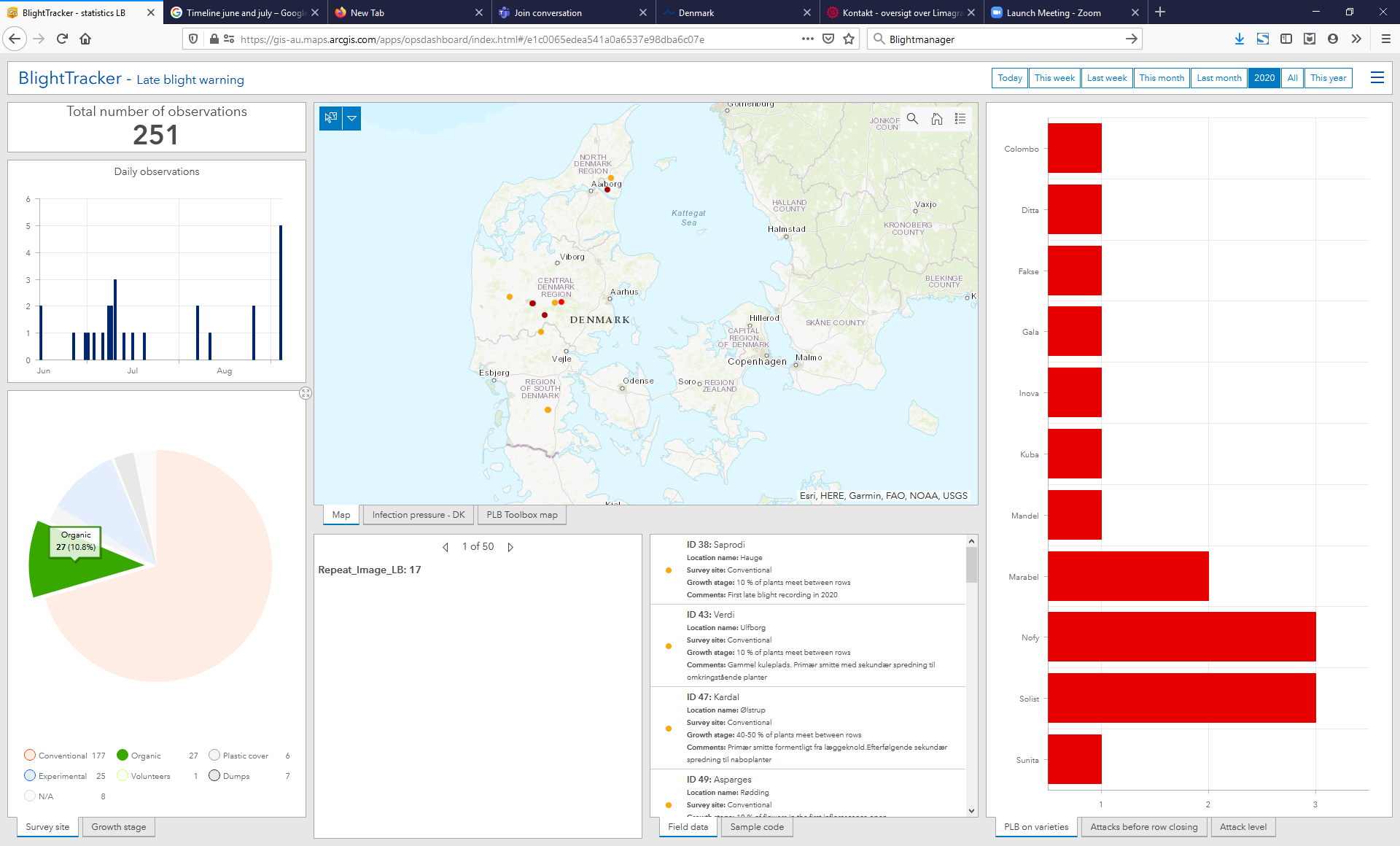 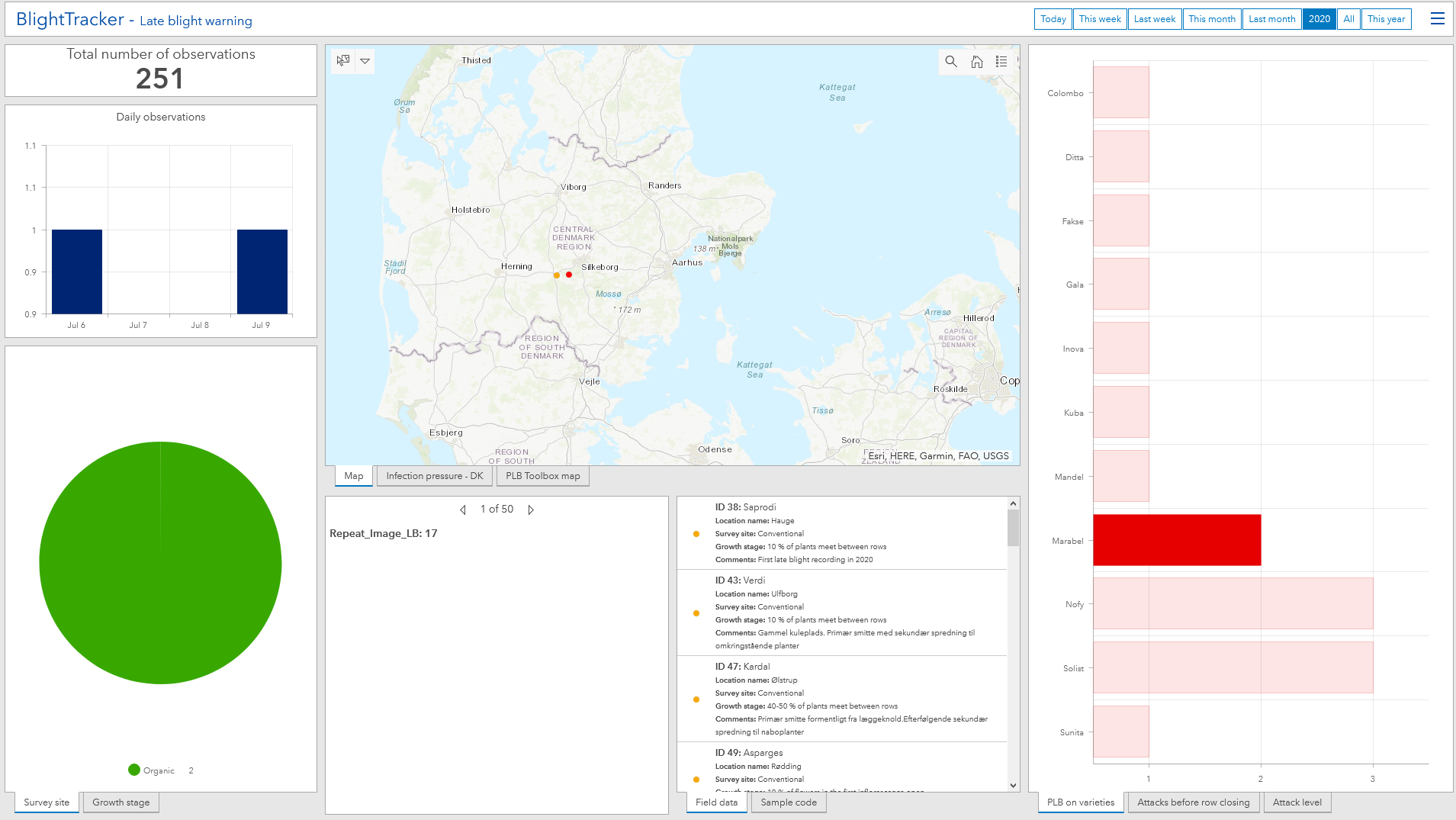 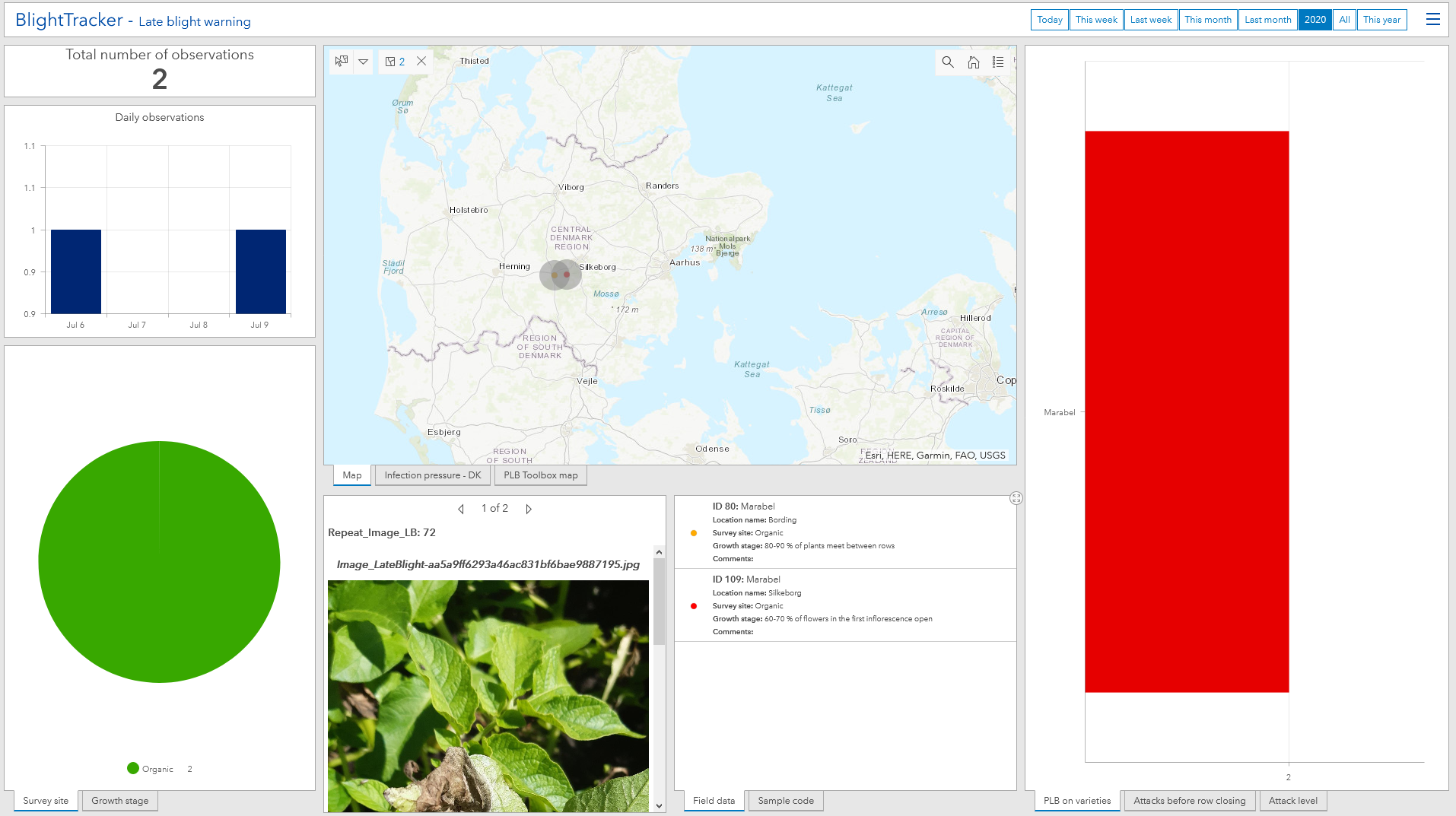 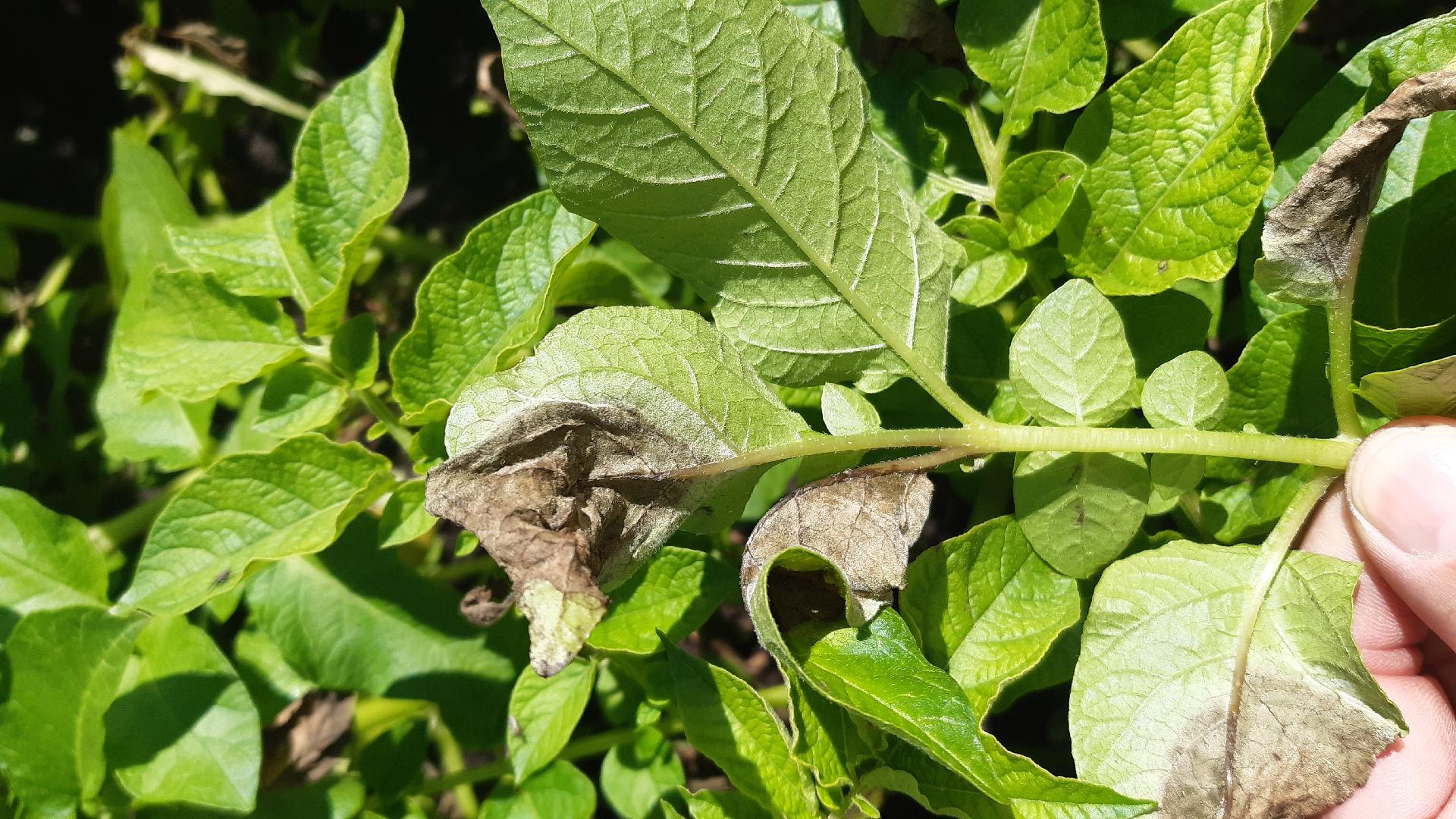 Click on Photo to enlarge
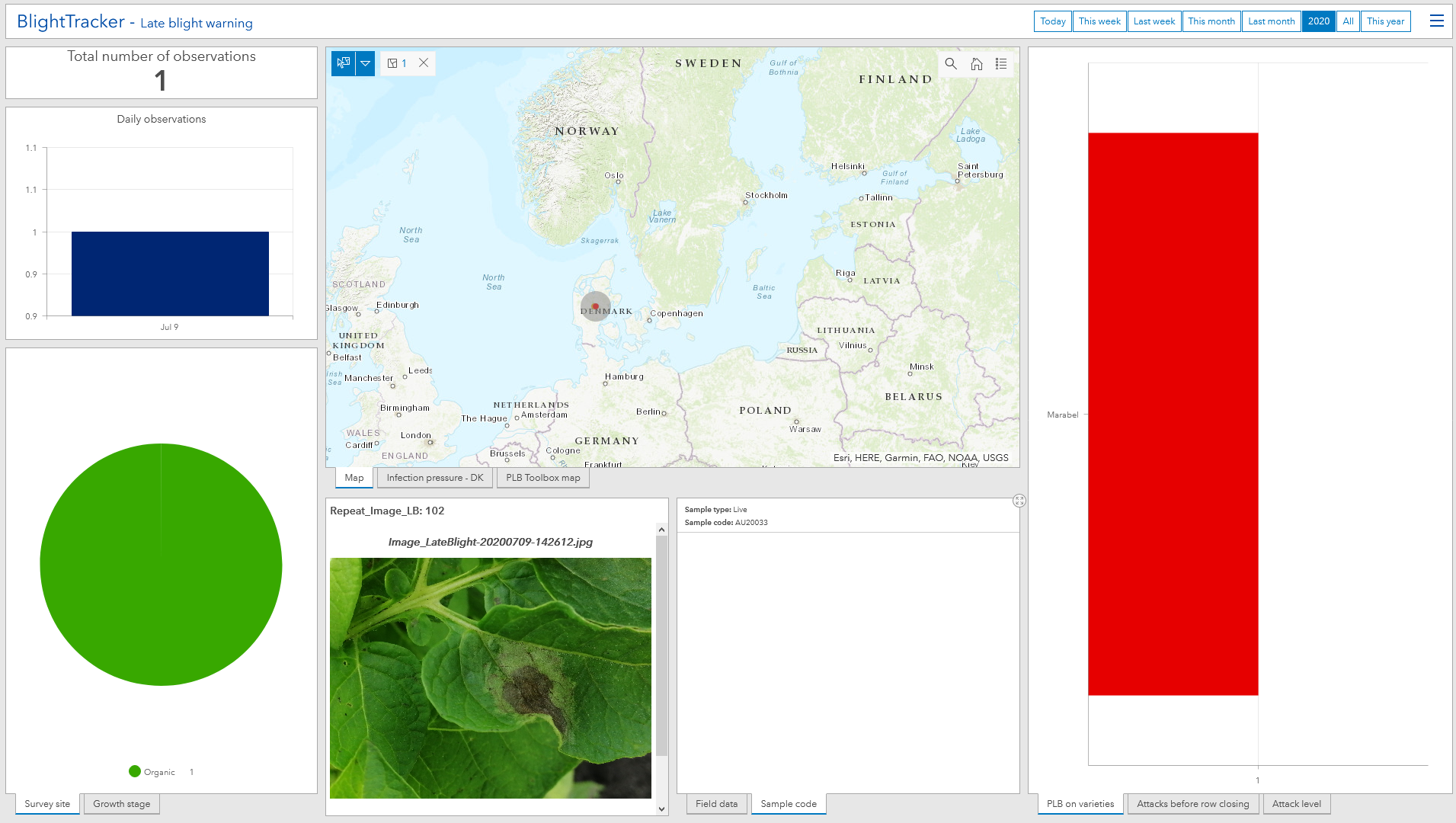 Sample code
Barcode Scanner on the phone